Условия прорастания семян
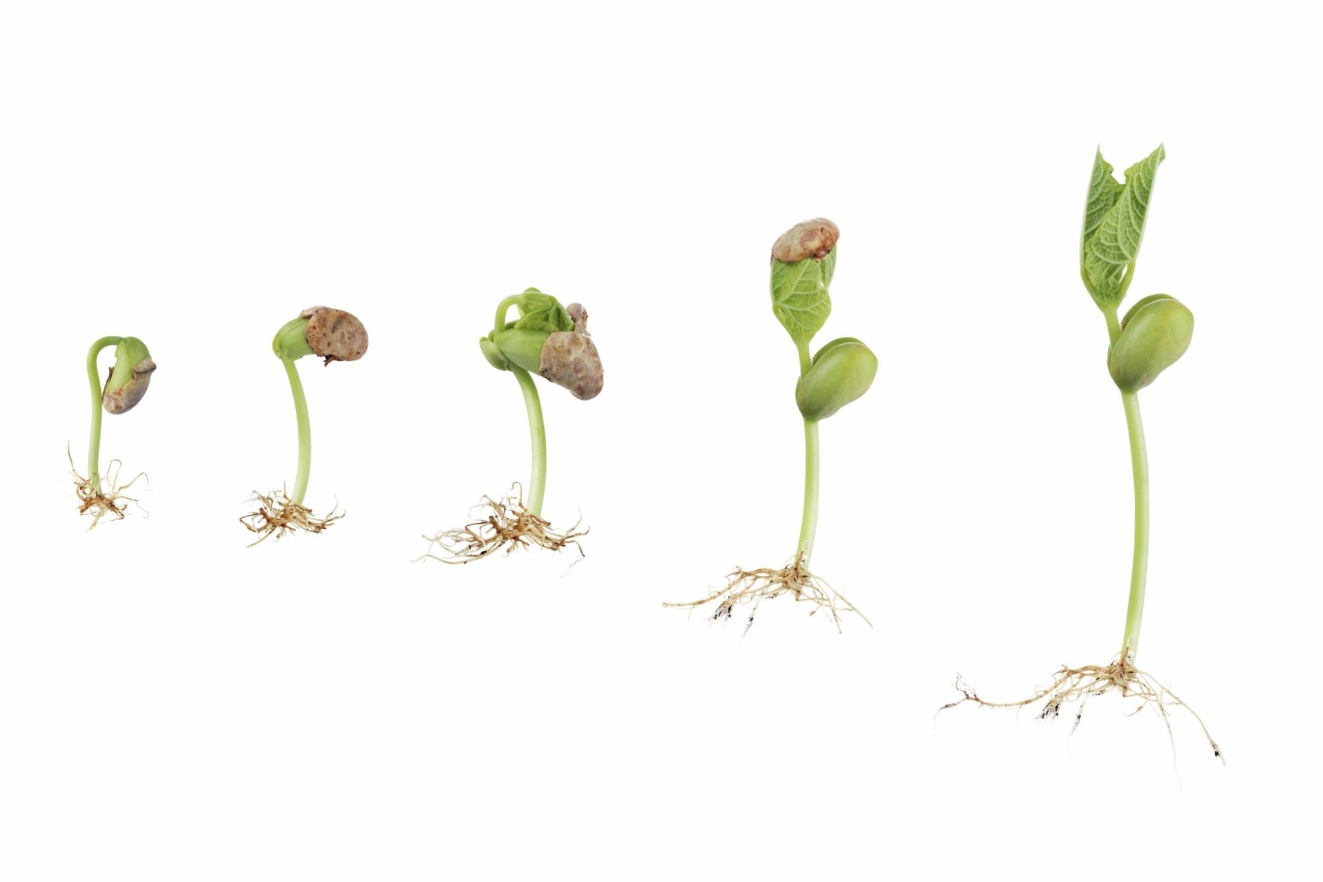 Инструкция по технике безопасности при выполнении лабораторной работы.
Работать за столом следует аккуратно.
Не делать резких движений.
Осторожно пользоваться стеклянной посудой.
Рабочее место держать в порядке.
При работе строго выполнять указания учителя.
После выполнения работы привести в порядок рабочее место.
Цели:
1) Узнать какие условия нужны для прорастания семян;

2) Провести опыты и сделать выводы;
Ход работы:
I этап – подготовительный
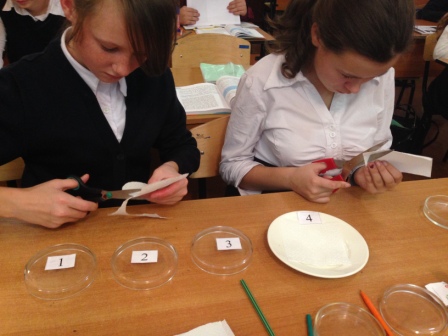 Ход работы
II этап  - распределение одинакового количества семян
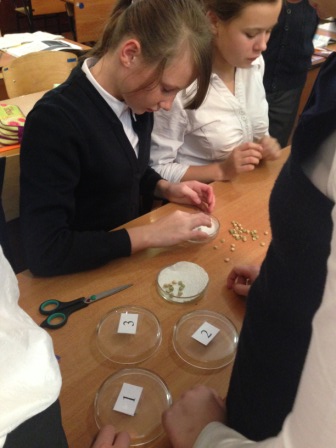 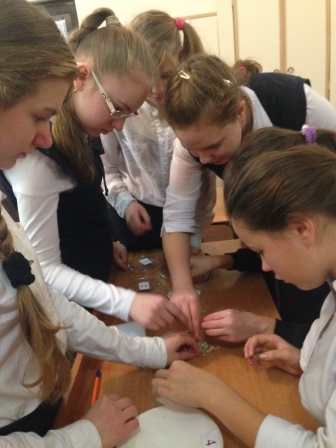 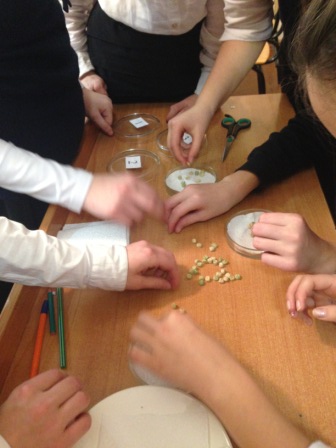 Ход работы:
III этап – создание различных условий
(рассказываем проделанные действия) 
1.Чашечка – 

2.Чашечка – 

3.Чашечка – 

4.Чашечка
Ход работы:
IV – анализ полученных результатов
Каковы условия для прорастания семян?
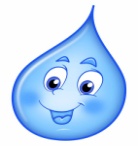 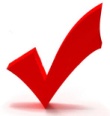 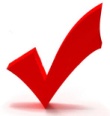 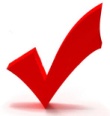 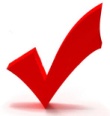 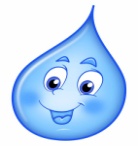 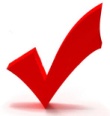 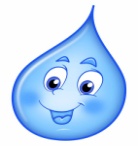 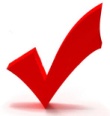 Домашнее задание:
стр. 37 -39, вопросы 1-4.